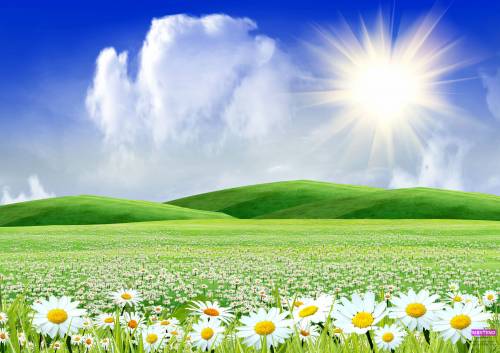 Чинадіївський дитячий будинок
Портфоліо вихователя
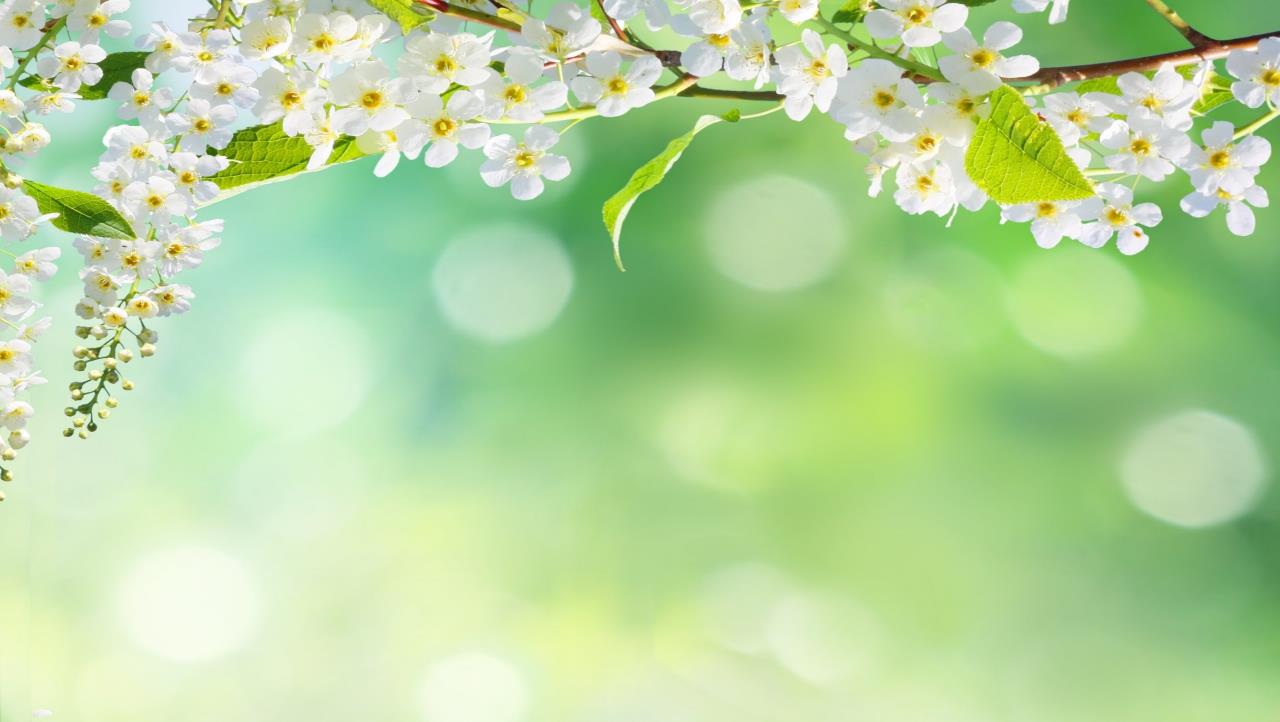 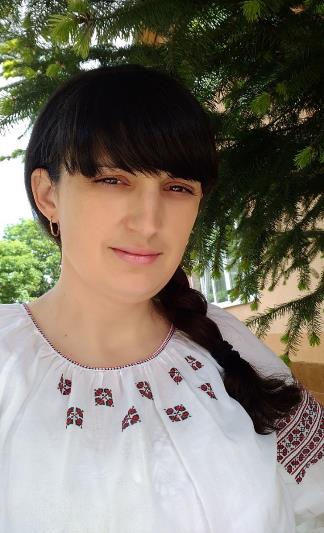 Циганчук Марина            Юріївна
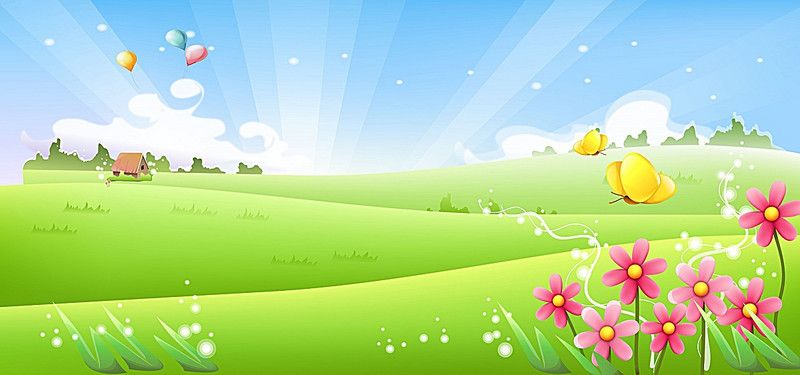 Візитна картка вихователя
Дата народження: 15. 09. 1985р.
Освіта: молодший спеціаліст, Мукачівське педагогічне училище, 2005р., повна вища, Ужгородський національний університет,
філологічний факультет, 2011 рік.
Спеціальність: вчитель початкових класів, магістр філології, викладач російської мови, російської та світової літератури.
Стаж роботи: 10 років.
Місце роботи: Чинадіївський дитячий будинок, смт. Чинадієво, Мукачівський р-н, Закарпатська обл.
Посада: вихователька.
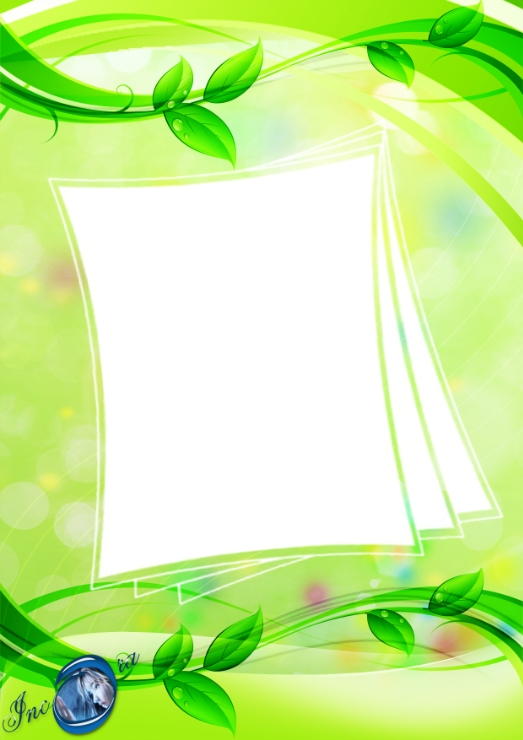 Життєве кредо
«Ніколи не здаватись, добиватись поставлених цілей, працювати відповідально і жити по совісті».
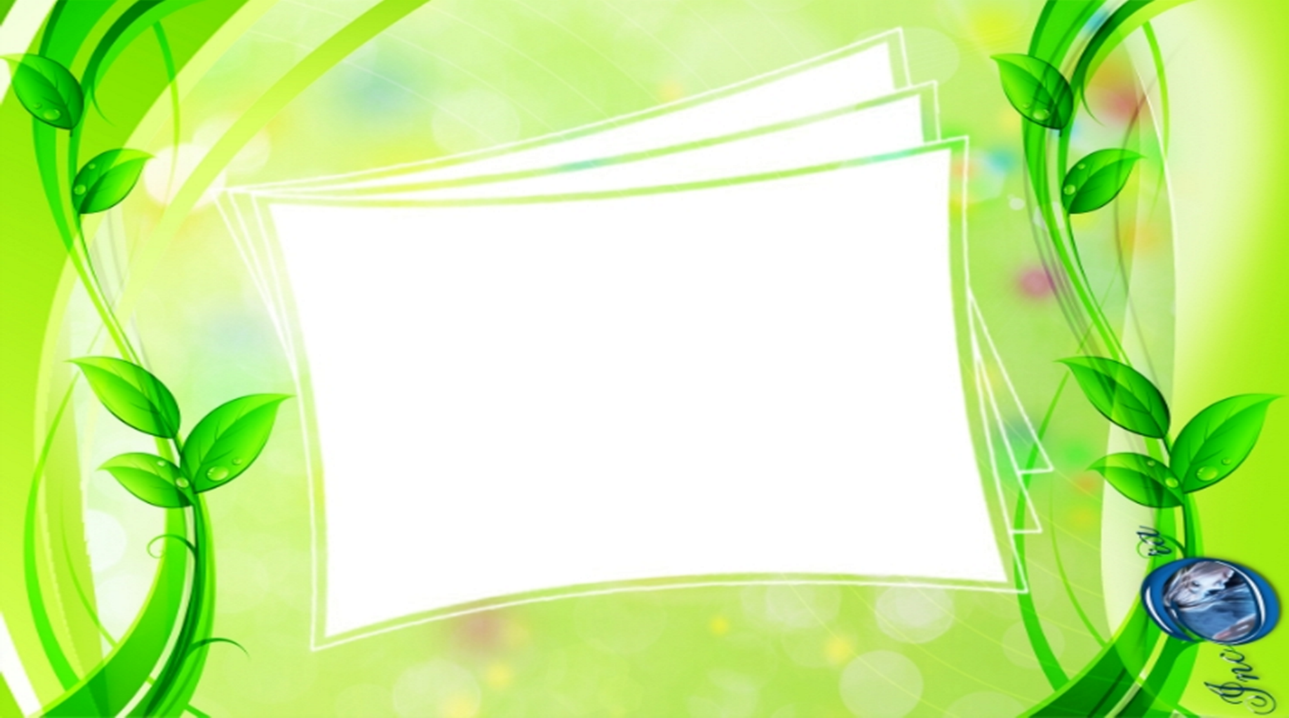 Педагогічне кредо
Бути правдивою і чесною з дітьми, не ховаючи від них того, що відбувається в душі. Бути правдивою  до дитини: виконувати обіцянку, інакше привчиш її до неправди.
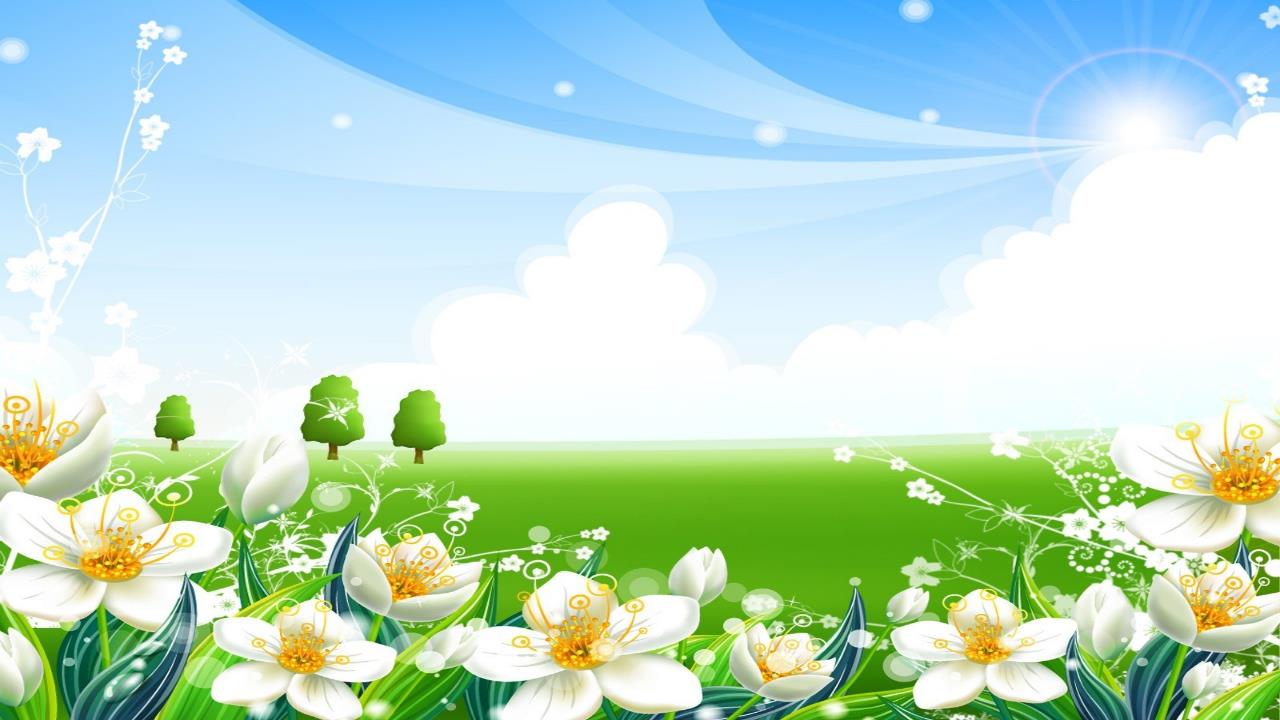 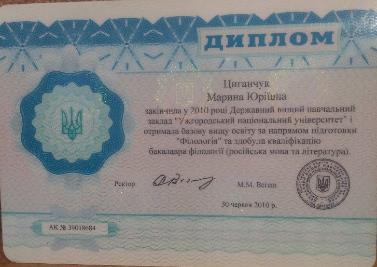 Дипломи про освіту
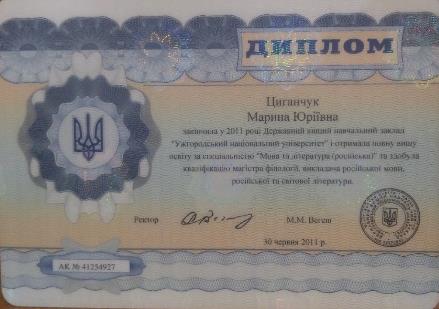 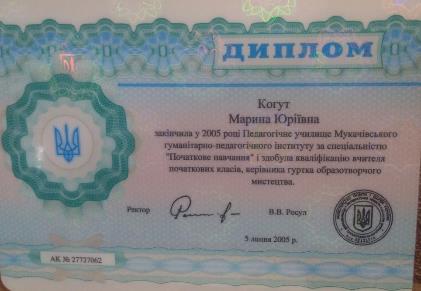 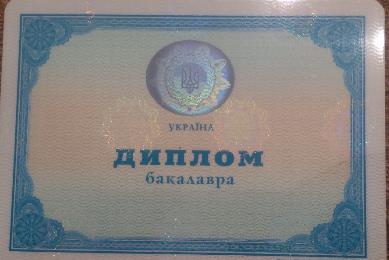 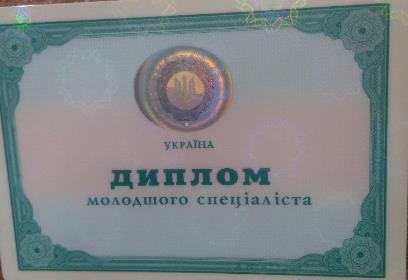 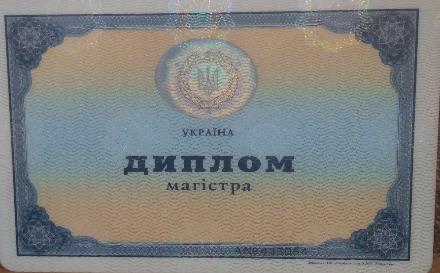 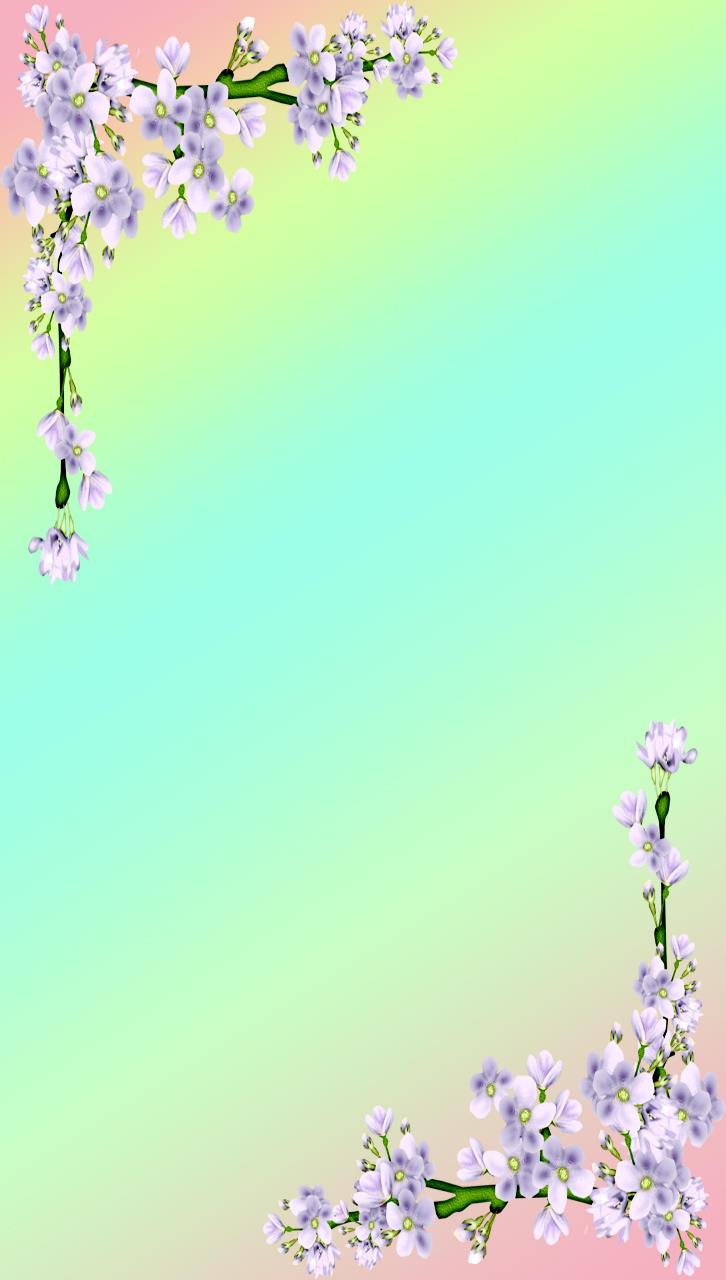 Свідоцтво про підвищення кваліфікації
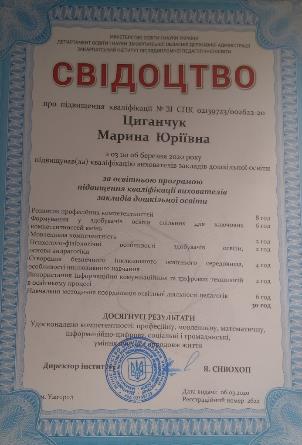 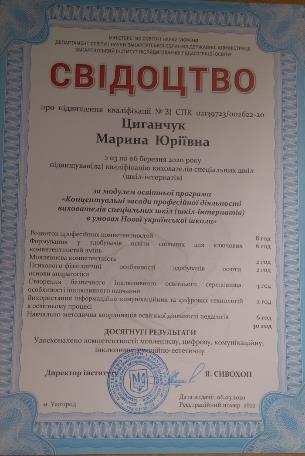 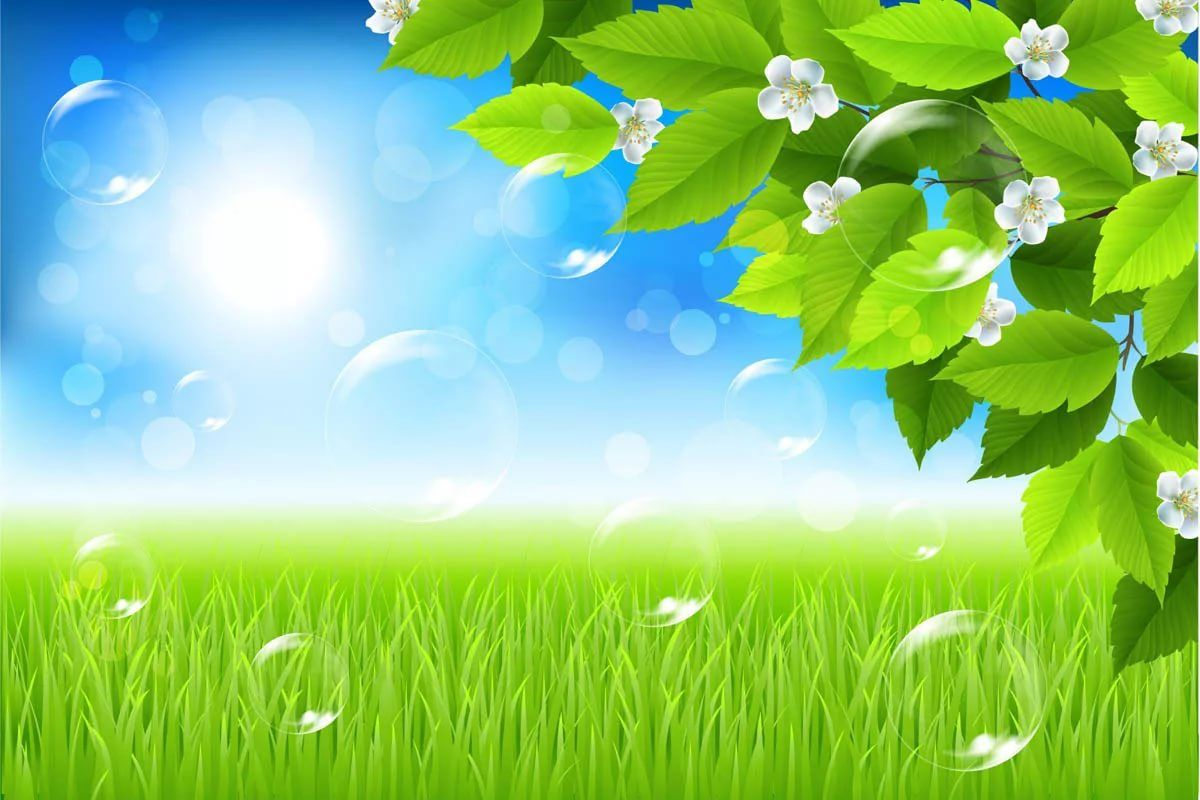 Завдання, які ставлю перед собою
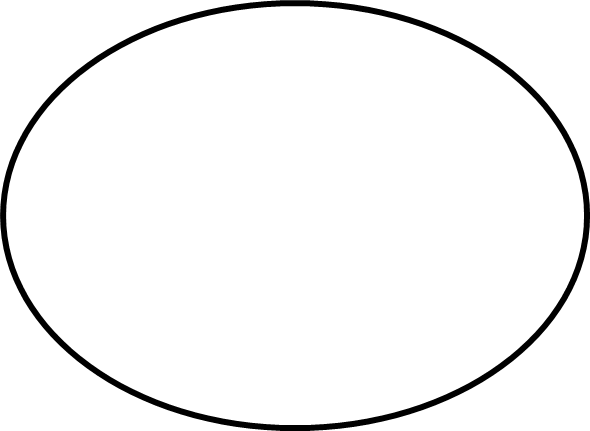 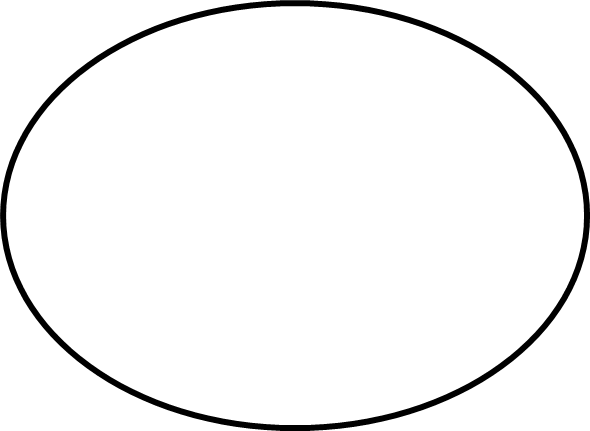 Намагатися бути прикладом для дітей у всьому
Створювати позитивний мікроклімат між дітьми
Всебічно розвивати творчі здібності вихованців
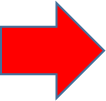 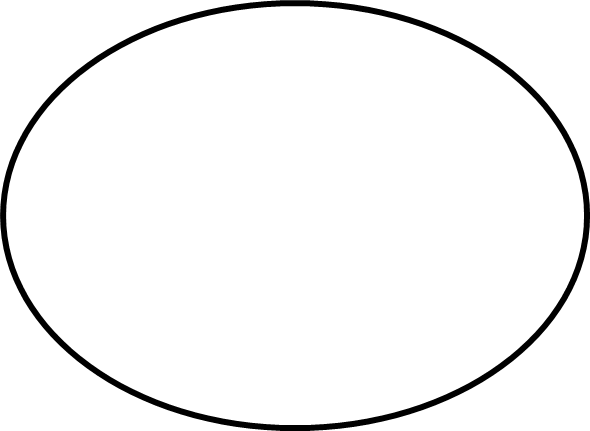 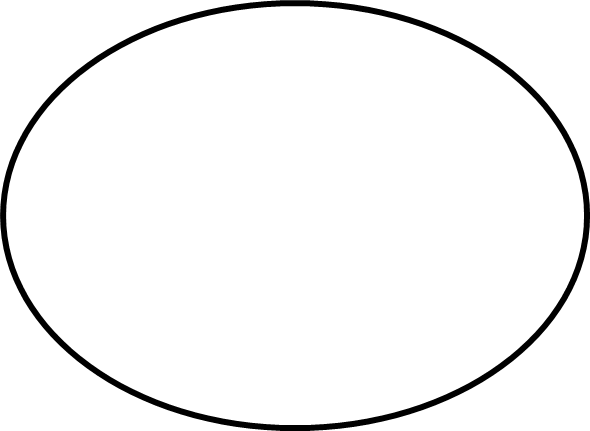 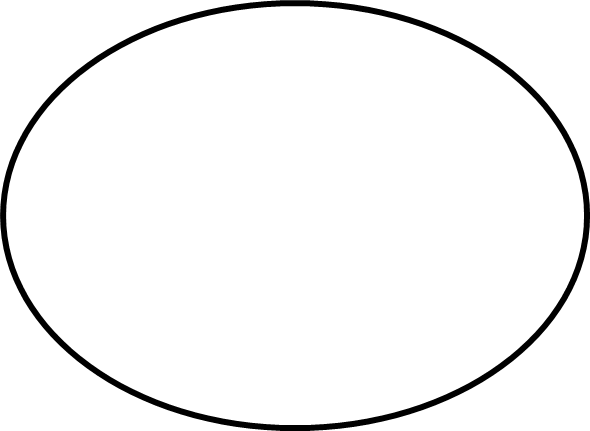 Максимально враховувати індивідуальні здібності вихованців
Формувати свідому активну особистість та громадянина своєї країни
Розвивати, навчати, виховувати одночасно
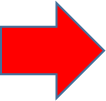 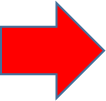 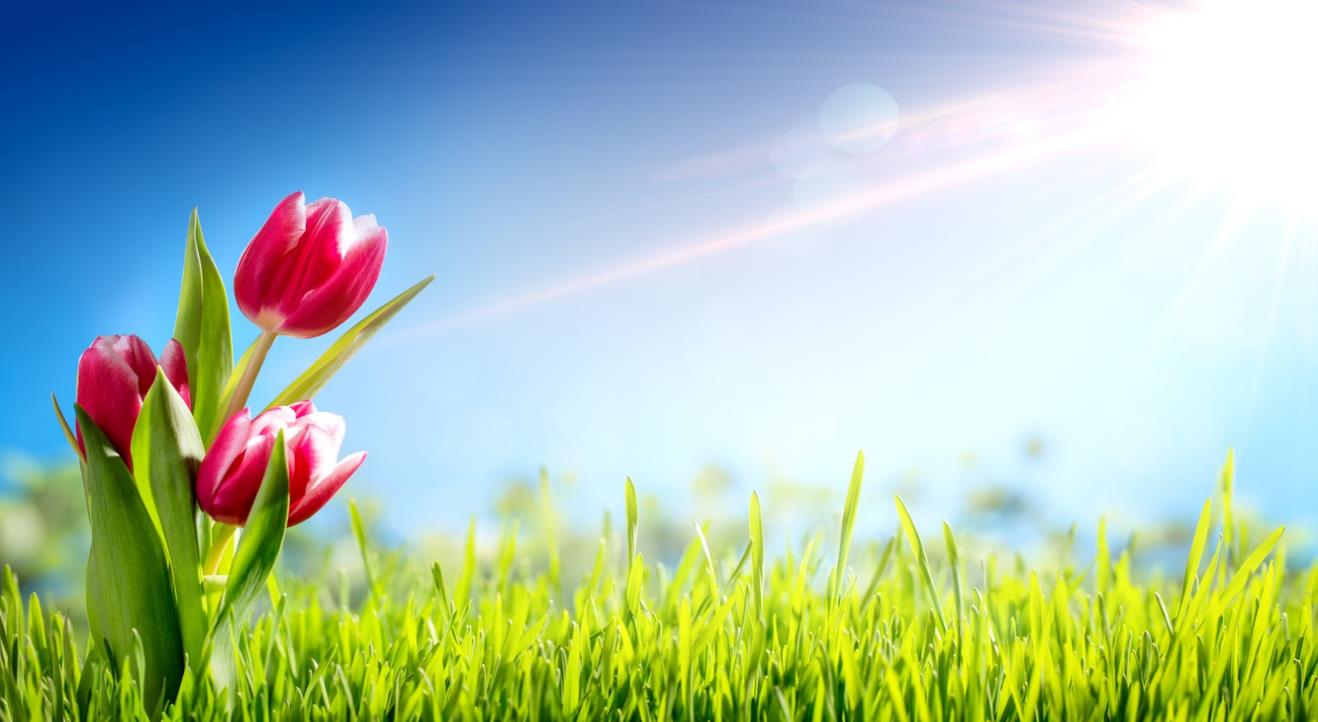 Моя професійна діяльність
Методична робота
Виховна  робота
Самоосвіта.
Заняття за інтересами
Індивідуальна робота
Розробка виховних заходів, проєктів.
Виховні години та заходи.
Участь у семінарах, педрадах педагогічних годинах.
.
Навчальна робота
Самопідготовка
Контрольні заняття
Інтерактивні, дидактичні, розвиваючі ігри
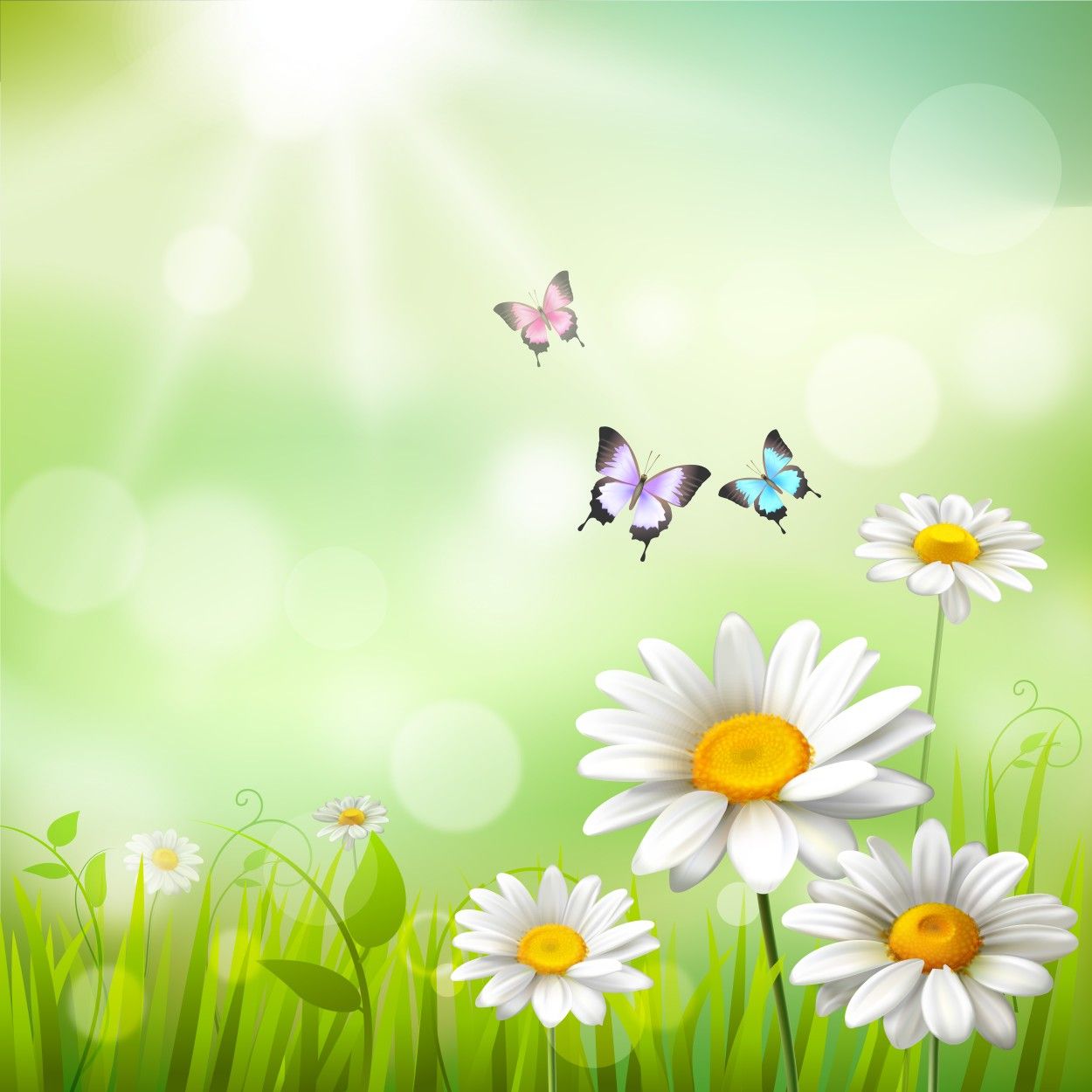 Напрямки виховної роботи
Ціннісне ставлення до природи
Ціннісне ставлення до людей
Ціннісне ставлення до праці
Ціннісне ставлення до суспільства і держави
Ціннісне ставлення до себе
Ціннісне ставлення до культури і мистецтва
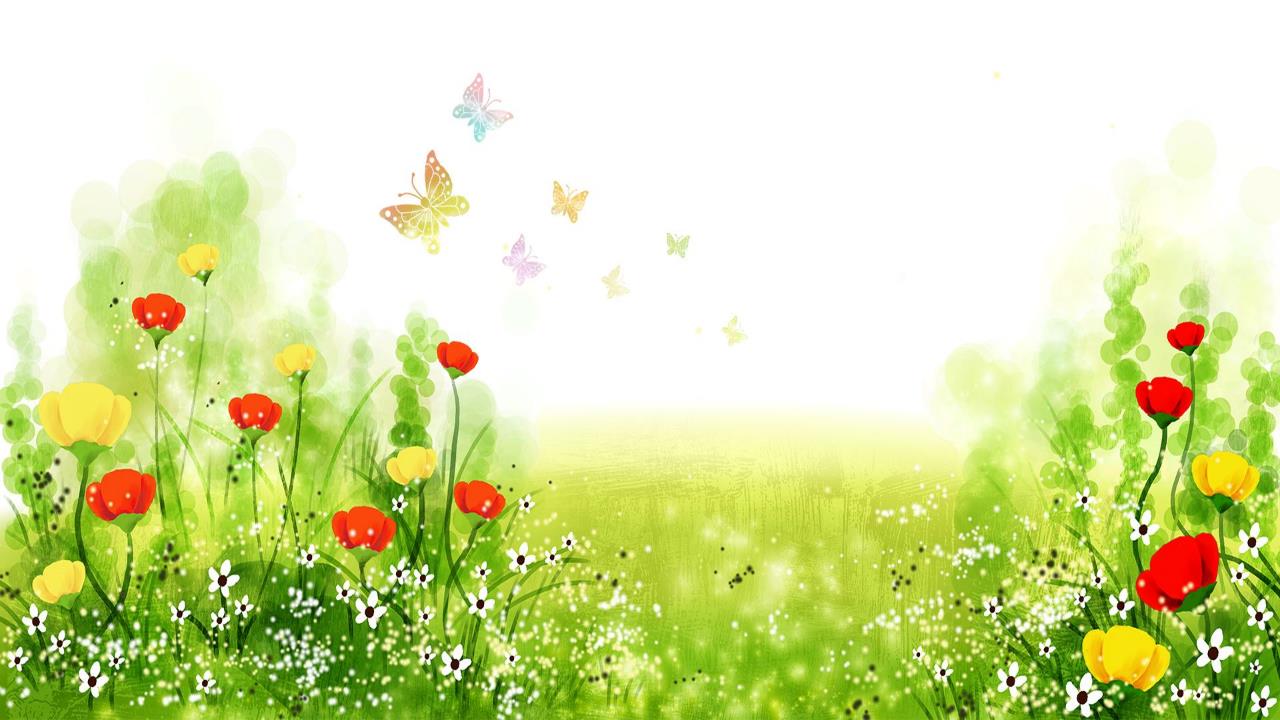 Технології, які використовую в педагогічній роботі
Інтерактивні форми навчання
Ігрові технології навчання
Групові технології навчання
Індивідуальні технології навчання
Проєктні технології навчання
Проблемне питання
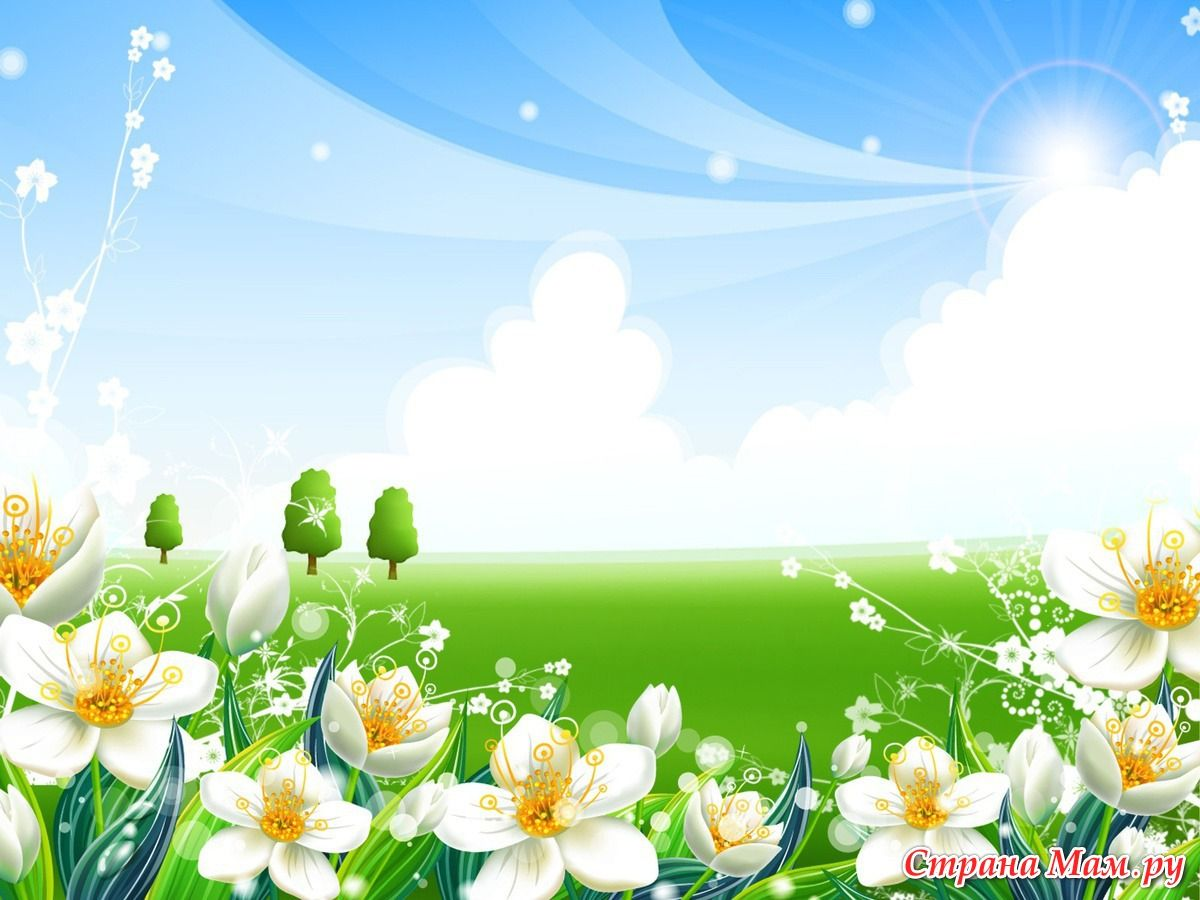 Виховання морально-виховних якостей: самостійності, ініціативності, людяності.
Важливою складовою навчального процесу є самопідготовка, яка спрямована на розвиток навичок у вихованців самостійного здобування нових знань і умінь.
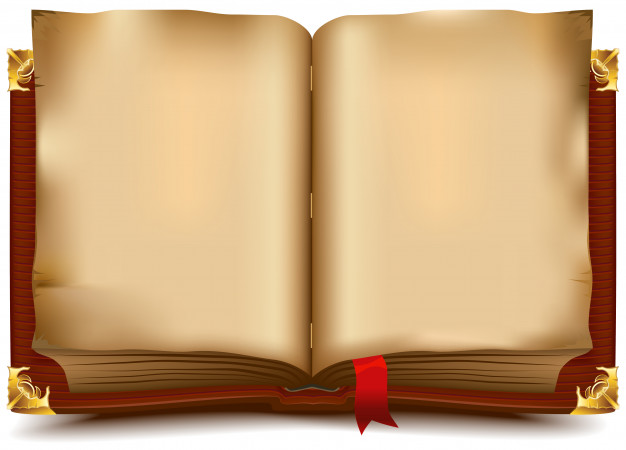 Мої проєкти
Проєкт 150-річчя від дня народження «Вогонь і надія, Лесі Українки»
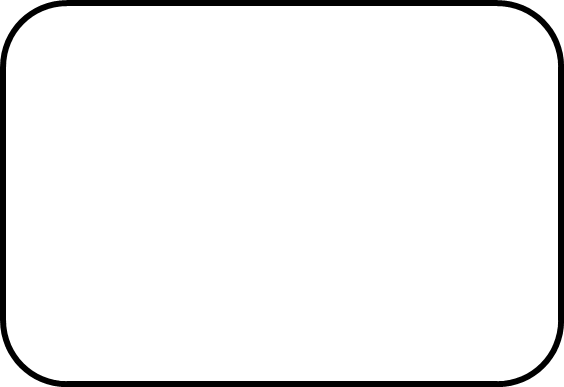 Соціальний ролик «Вітаю мамо, з «Днем матері»
Турнір з української мови «Мово українська, гордосте моя»
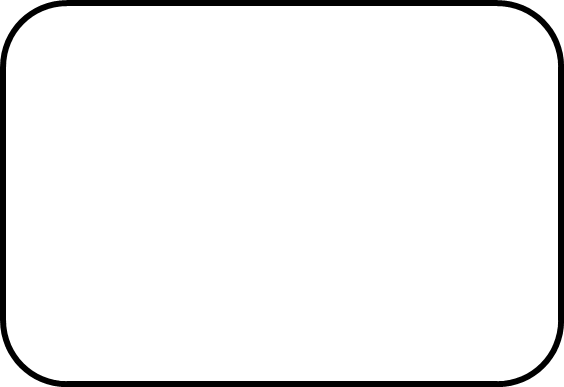 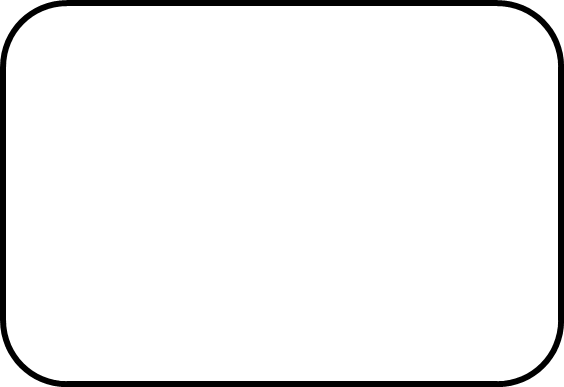 Літературний вечір «Учімося 
Любить»
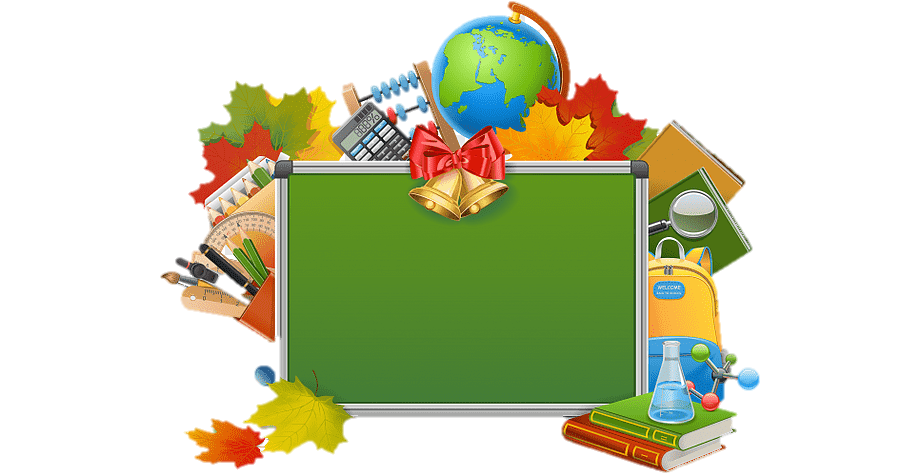 Навчальна робота
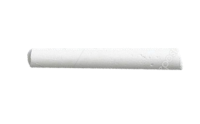 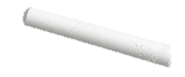 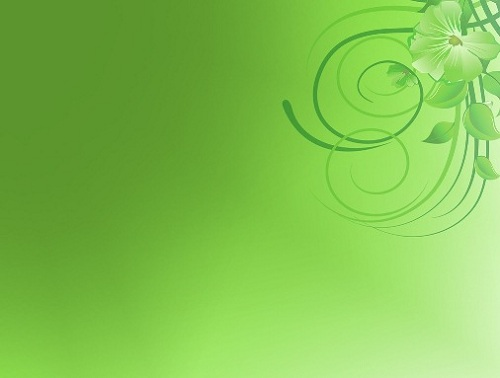 Самопідготовка Форми роботи під час самопідготовки
ІНДИВІДУАЛЬНА РОБОТА
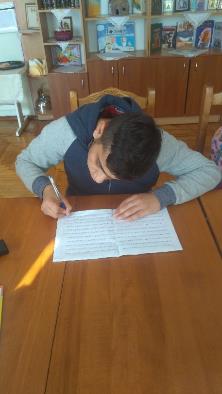 РОБОТА В ПАРАХ
ГРУПОВА РОБОТА
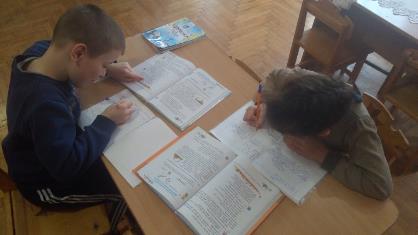 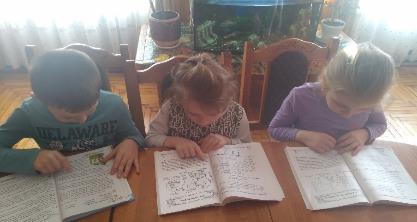 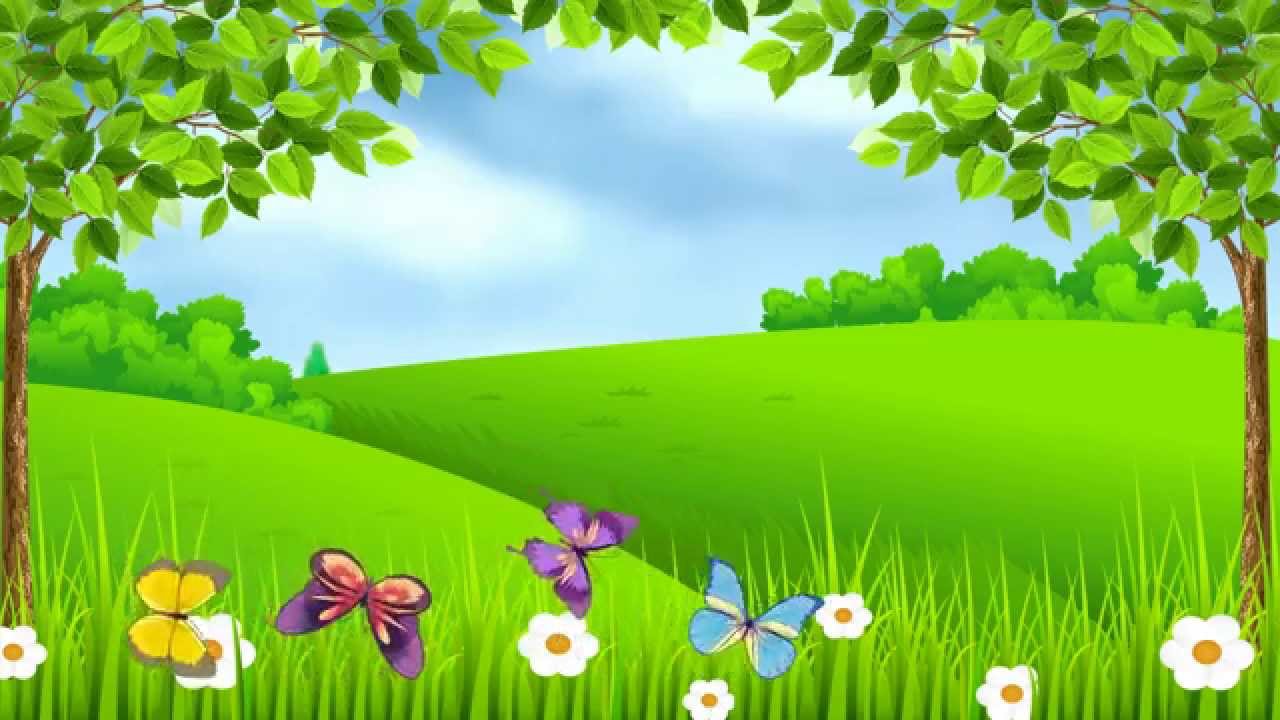 Пізнавально-інтелектуальна робота
Безпека на дорозі: водії і пішоходи.
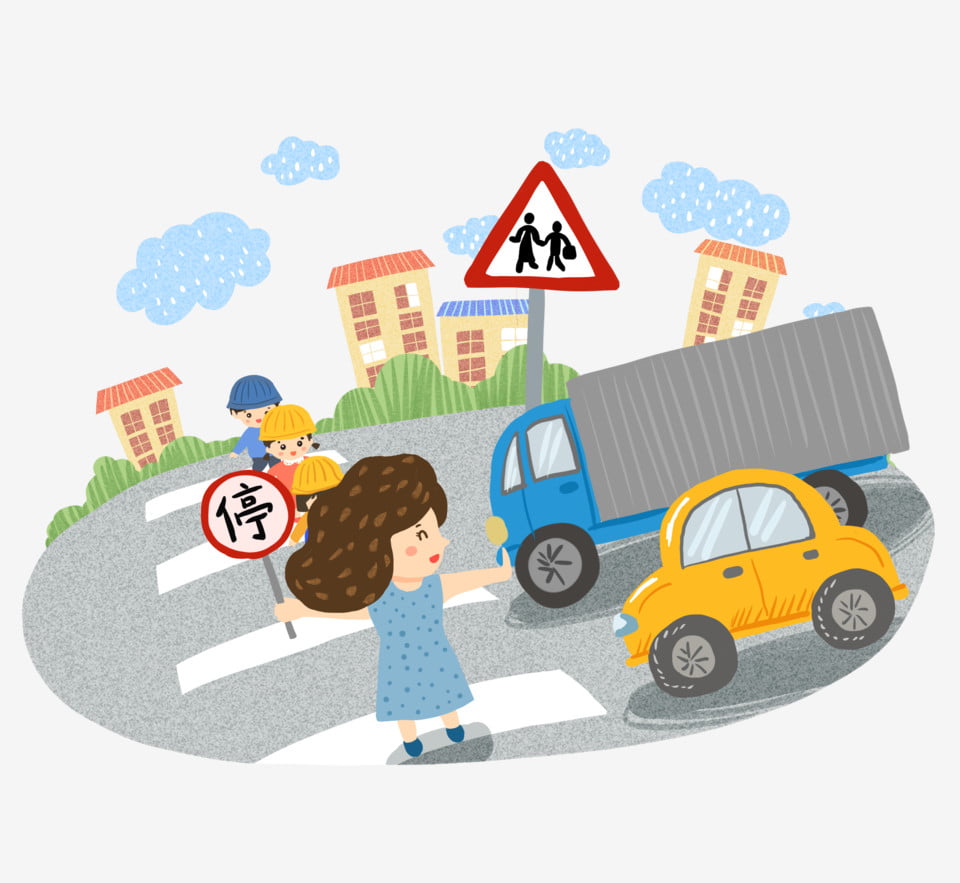 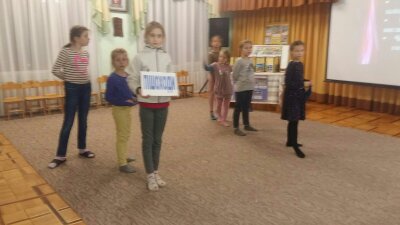 Методична робота
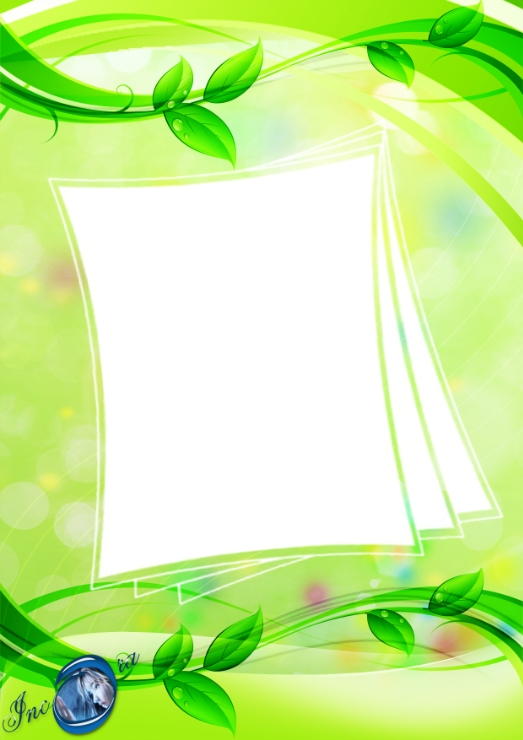 Тренінги і семінари
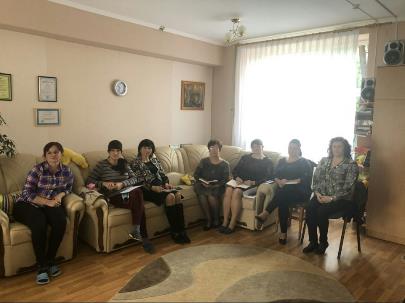 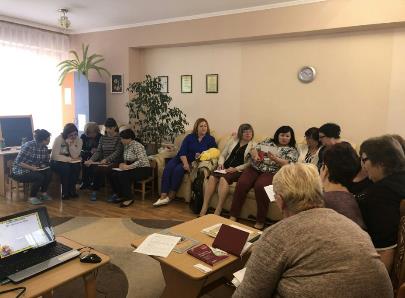 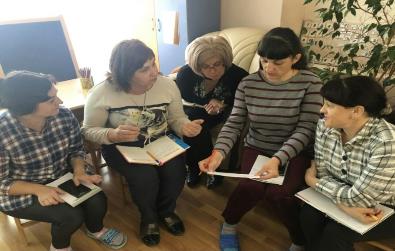 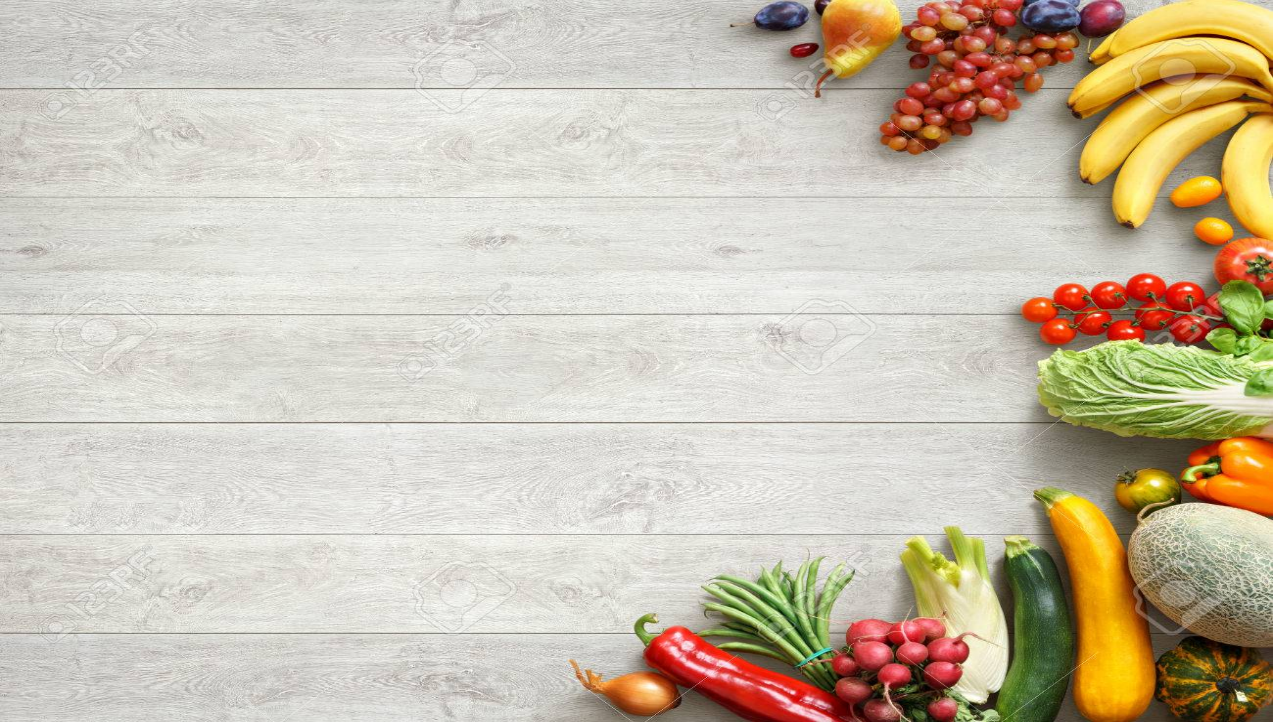 Організація роботи на “Кухарочці”
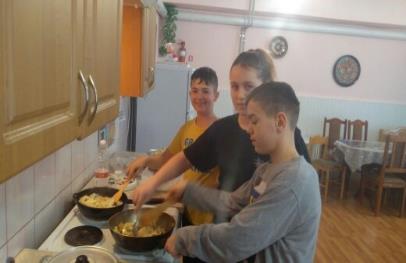 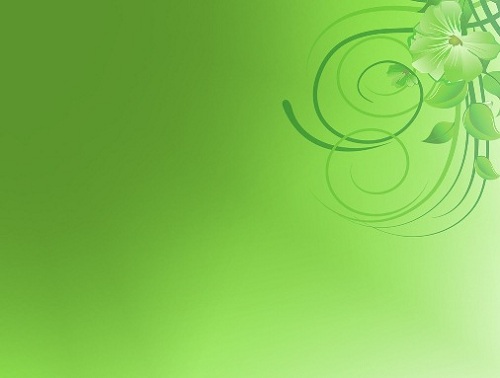 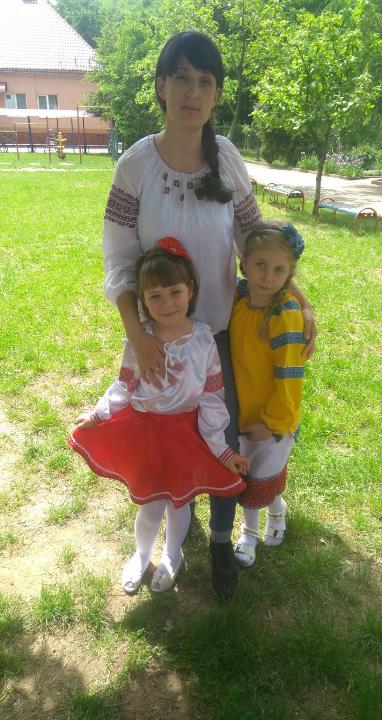 Розум не має ціни, а виховання кордонів.
                                                     (Мартін Лютер Кінг)
 Якщо вчитель має тільки любов до справи, він буде  добрим  учителем. Якщо вчитель відчуває тільки любов  до  учня,  як  батько,  мати,  він  буде кращим за того вчителя, який прочитав усі книжки, але не відчуває любові  ні до справи, ні до учня. Якщо учитель поєднує в собі  любов  до  справи  і  до учнів, він – досконалий учитель. (Л. Толстой)
 
Дякую за увагу!